МКОУ « Митлиурибская  ООШ»
заместитель директора
по УВР

Гаджиясулова  Патимат  Магомедгаджиевна


Квалификационная               категория: первая



 село Митлиуриб
Cодержание
Общие сведения
Сведения 
о повышении квалификации
Направления работы
Результаты деятельности
Общие сведения
год рождения:   19 января 1982

образование: среднее профессиональное БПК г. Буйнакск  Р Д  (2001г), высшее ДГПУ г. Махачкала  (2006 год)

специальность по диплому:  учитель начальных  классов , учитель  русского языка  и  литературы

педагогический стаж :  17 лет

стаж работы в занимаемой должности :  10 лет

информация о наградах: грамота  РУО
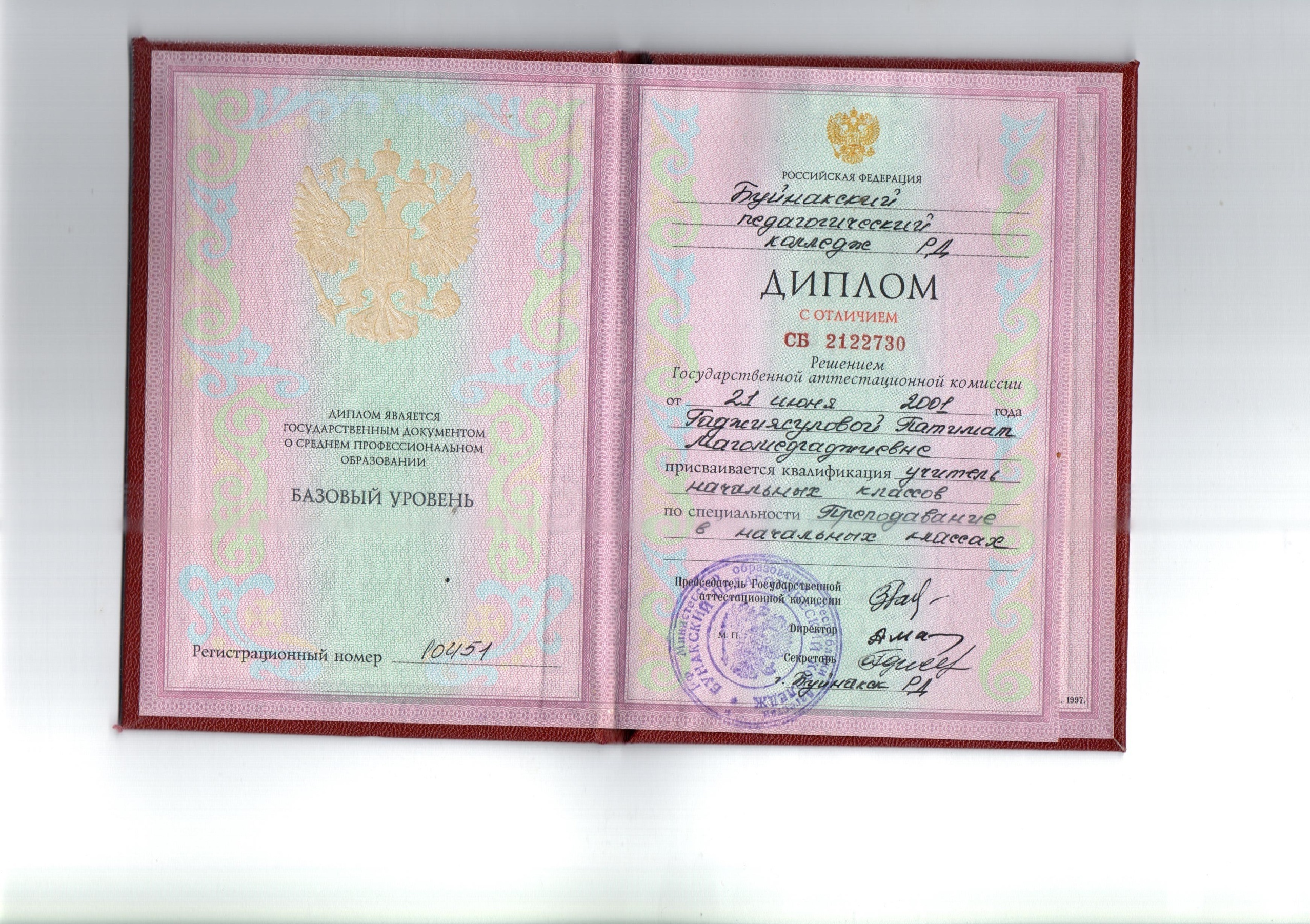 70 %
www.themegallery.com
Company Logo
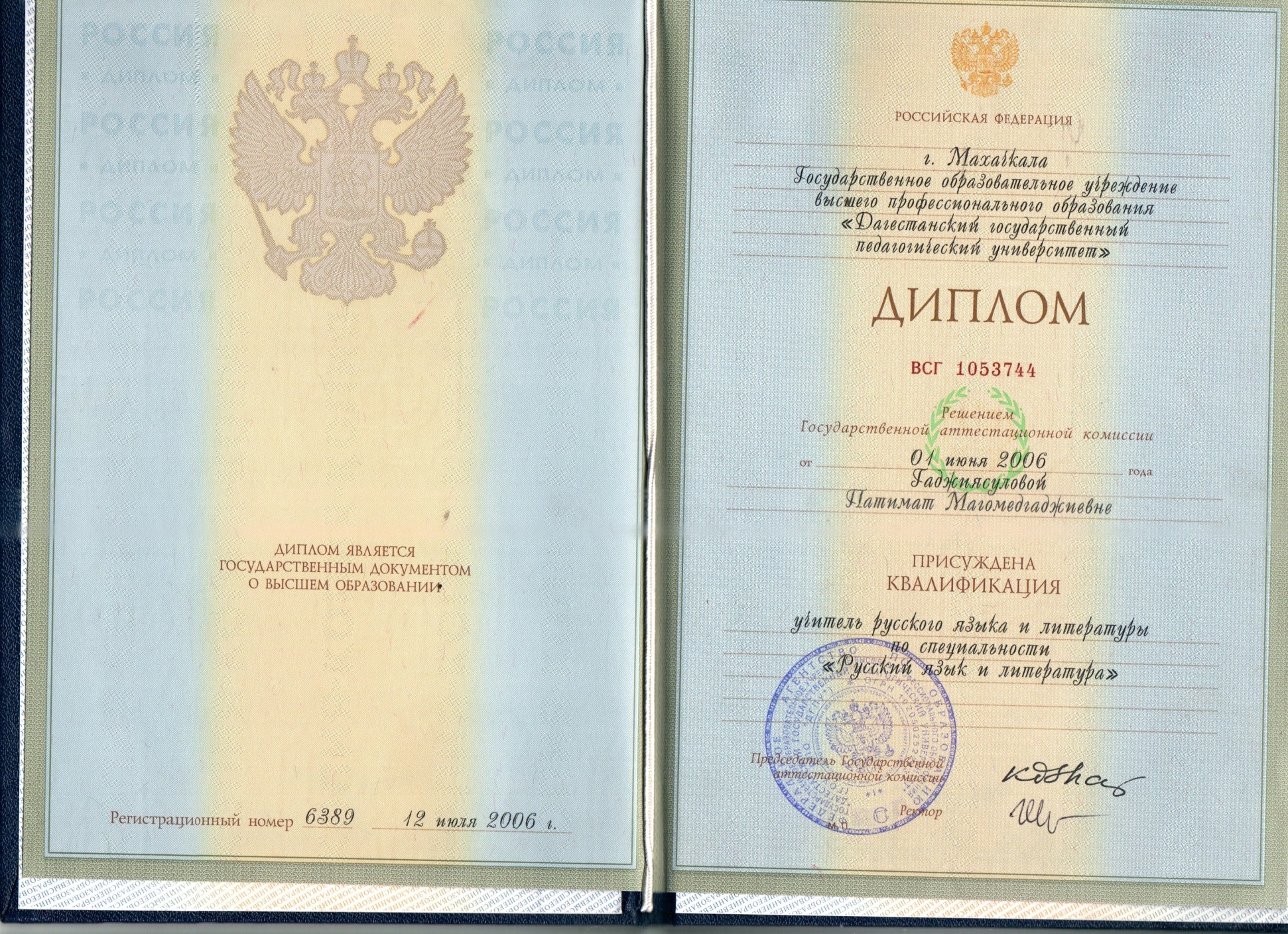 www.themegallery.com
Company Logo
Направления работы
Внутришкольный контроль
Методическая работа с учителями
  предметниками
Учебно-воспитательный процесс  в 1-9 классах
Формирование информационно-
образовательной среды школы
Методическая тема школы
«Развитие профессиональных компетентностей педагогов школы как фактор достижения современного качества образования в условиях реализации ФГОС»

 Цель: методическое сопровождение системного развития профессиональной компетентности педагогических кадров, обеспечивающей достижение нового качества образования.
Внутришкольный контроль
Виды:
предварительный – предварительное наблюдение за учебно-воспитательным процессом;
текущий – непосредственное наблюдение за учебно-воспитательным процессом;
итоговый – изучение результатов работы школы, педагогов за четверть, полугодие, учебный год.

Формы внутришкольного контроля:
персональный;
тематический;
классно-обобщающий;
комплексный (фронтальный)
Государственная (итоговая) аттестация 
 9 класс  за последние 3 года:
Внутришкольный контроль
Контроль за выполнением всеобуча

Контроль за работой педагогических кадров

Контроль за документацией

Контроль  за качеством знаний учащихся

Контроль за подготовкой к  ГИА (ОГЭ)
Контроль за выполнением всеобуча
посещаемость занятий обучающимися 1-9 классов
дозированность домашнего задания
 работа со слабоуспевающими детьми
Информирование родителей обучающихся об итогах успеваемости, посещаемости учебных занятий
 выявление и учет детей в 1-9 классах, относящихся к  «Трудные дети».
Контроль за работой педагогических кадров
Контроль за выполнением учебных программ по предметам;
Контроль за подготовкой к  ГИА  (ОГЭ)
 уровень сформированности  общеучебных навыков и умений обучающихся по отдельным предметам;
система и объективность оценивания;
подготовка и проведение промежуточной аттестации;
контроль за использованием ИКТ в образовательном процессе.
Контроль за документацией
Календарно тематическое планирование;
Классные журналы;
Личные дела обучающихся;
Дневники обучающихся;
Журналы индивидуально-групповых занятий;
Рабочие тетради обучающихся;
учебно-воспитательный процессв 1-9 классах.
Посещение уроков
 Диагностика знаний учащихся
Инструктивное совещание с классными руководителями, учителями-предметниками
Дневники обучающихся
Рабочие тетради обучающихся
индивидуальные беседы с учащимися
координация взаимодействия всех участников образовательного процесса
Выработка рекомендаций по совершенствованию учебной деятельности в 5 классе
Работа  с учителями предметниками
Подготовка к  методическим объединениям  
Проведение и аналитика диагностических и тренировочных работ  
Обновление раздела «методическая работа школы » на сайте  школы 
Работа с одаренными учащимися
Работа  с учителями  предметниками
Участие педагогов в профессиональных конкурсах
 Аттестация педагогических работников 
ШМО учителей по циклам
Методика применения Электронных Образовательных Ресурсов
Контроль за подготовкой к  ГИА (ОГЭ)
Составляется план подготовки

Осуществляется:

- анализ диагностической работы совместно с учителями;
-  мониторинг выполнения работы на каждого обучающегося.
- корректировка плана подготовки к ОГЭ;

Проводятся:
- индивидуальные и групповые консультации для учащихся;
- математические диктанты и тренинги из заданий базового уровня;
- повторные пробные работы в форме ОГЭ с КИМами из открытого банка ФИПИ.
Активизация деятельности учителя
Получили призовые  место в  районном  конкурсе «Учитель  года» 

 Гаджиясулова Р.М.  2012 год        3  место
 Хадисов М.Х..           2014  год        3  место
 Ибрагимов И.М..      2015 год          3  место
 Ибрагимов И.М..      2017  год         2  место

   Хадисова У.З.  1  место в  районном конкурсе  «Лучший  учитель  родного  языка» и участница  республиканского конкурса 2017г
Организационно-управленческий аспект процесса формирования ИОС
Организационно-управленческий аспект процесса формирования информационно-образовательной среды